Тема. Двокрапка і тире при       узагальнювальних словах у      реченнях з однорідними                  членами.
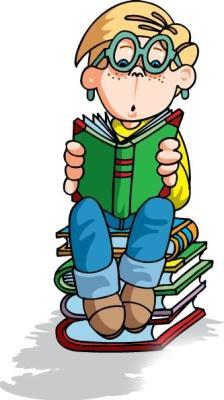 Чому в реченнях з однаковими однорідними членами різні розділові знаки? Чим можна це пояснити?
Для дитячого організму корисні страви: борщ і каша, овочевий салат і молочний суп.
Для дитячого організму корисні борщ і каша, овочевий салат і молочний суп.
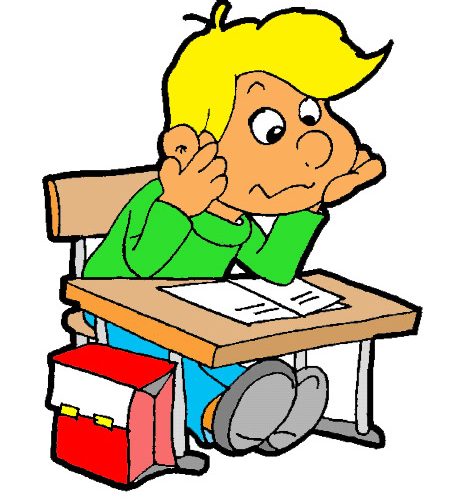 Доповніть речення потрібними за змістом однорідними членами речення. Визначити, чи всі речення мають узагальню вальне слово?
Шкодять моєму здоров’ю такі продукти: … 
Шкодять моїм зубам такі продукти: …
Шкодять моєму зорові …
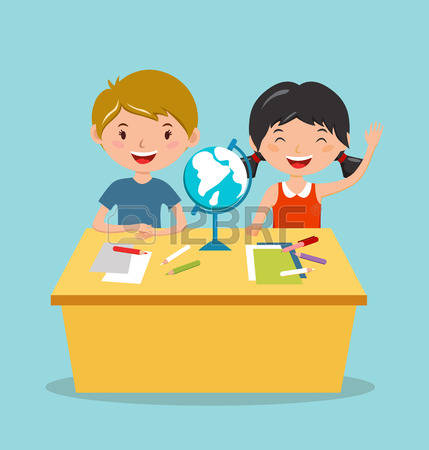 1. Укажіть, який розділовий знак і де саме потрібно поставити в поданому реченні:
Радощі і чорну днину все я з вами розділю (П. Тичина).
а) тире після слова «днину»;

б) двокрапку після слова «все»;

в) кому після слова «радощі»;

г) тире після слова «все».
2. Позначте речення, у якому перед виділеним сполучником потрібно поставити кому:
а) Осінь стояла напрочуд погожа й тепла.
б) Степові волошки дивляться на нас із трави, похитують своїми голівками і манять до себе.
в) Я люблю і вітер і сніг.
г) Налетів сильний і холодний вітер і зірвав останні листочки.
3. Якщо узагальнююче слово стоїть перед однорідними членами речення, то після нього ставимо:
а) кому; 

б) тире; 

в) двокрапку:

г) крапку з комою.
4. Однорідними членами речення можуть бути:
а) головні члени речення;

б) другорядні члени речення;

в) головні і другорядні члени речення;

г) службові частини мови.
5. Узагальнююче слово в реченні виступає
а) завжди додатком;
б) завжди означенням;
в) тим самим членом речення, що й однорідні члени речення, до яких воно відноситься;

    г) завжди підметом.
Домашня робота
Повторити параграф 55, вивчити правила.
Виконати завдання в зошиті (слайд 4,5,6,7,8), вправа 440,444 (усно),вправа 441,443,447 (письмово).
Бажаю успіхів!
Гарного дня!
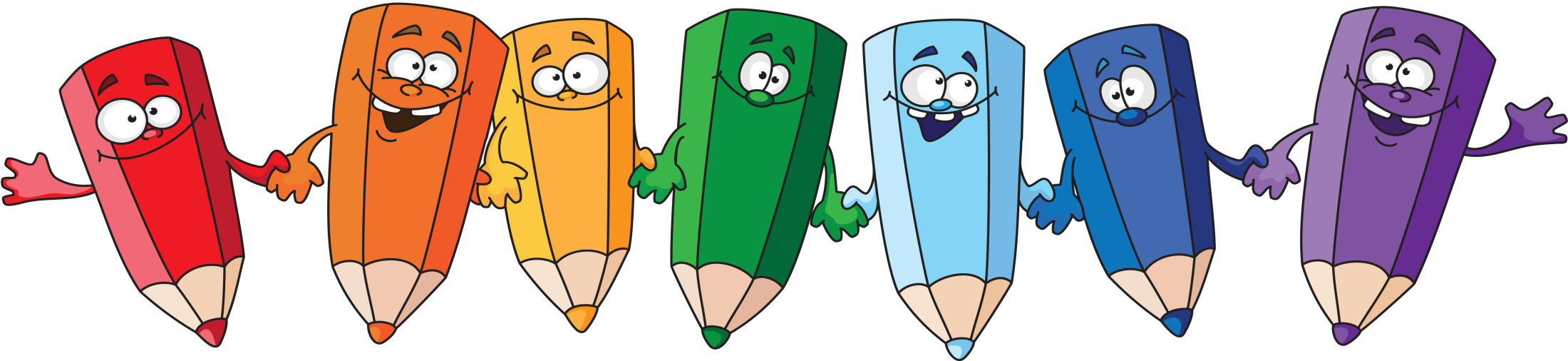